Murach's Java Servlets/JSP (3rd Ed.), C3
© 2014, Mike Murach & Associates, Inc.
Slide 1
Murach's Java Servlets/JSP (3rd Ed.), C3
© 2014, Mike Murach & Associates, Inc.
Slide 2
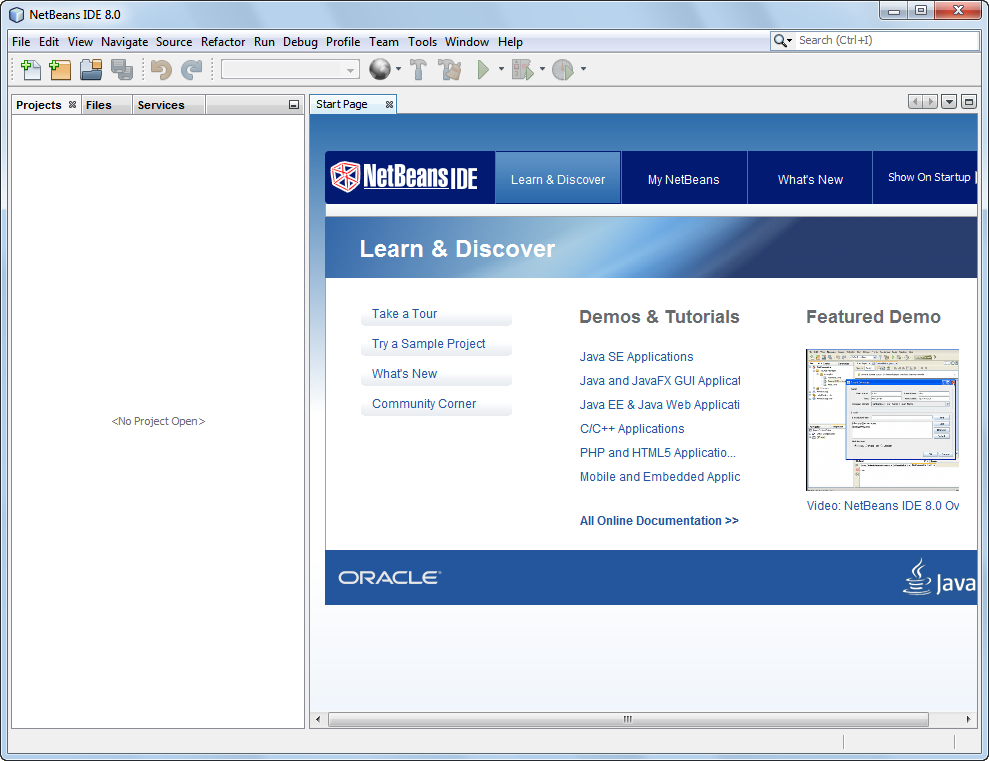 Murach's Java Servlets/JSP (3rd Ed.), C3
© 2014, Mike Murach & Associates, Inc.
Slide 3
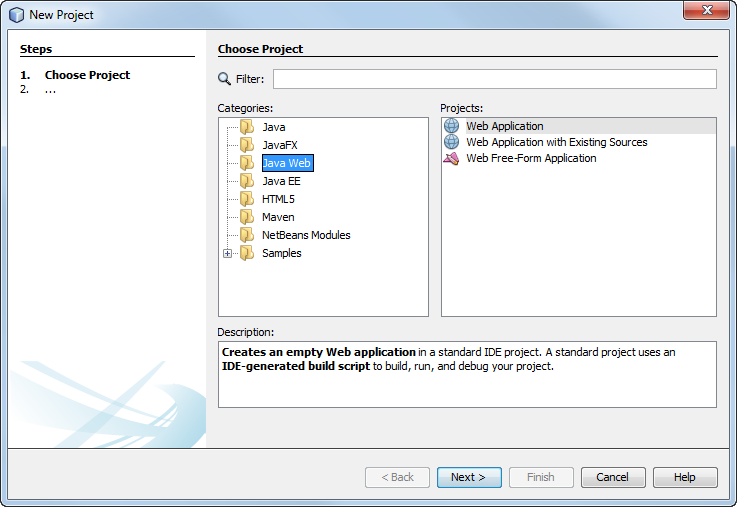 Murach's Java Servlets/JSP (3rd Ed.), C3
© 2014, Mike Murach & Associates, Inc.
Slide 4
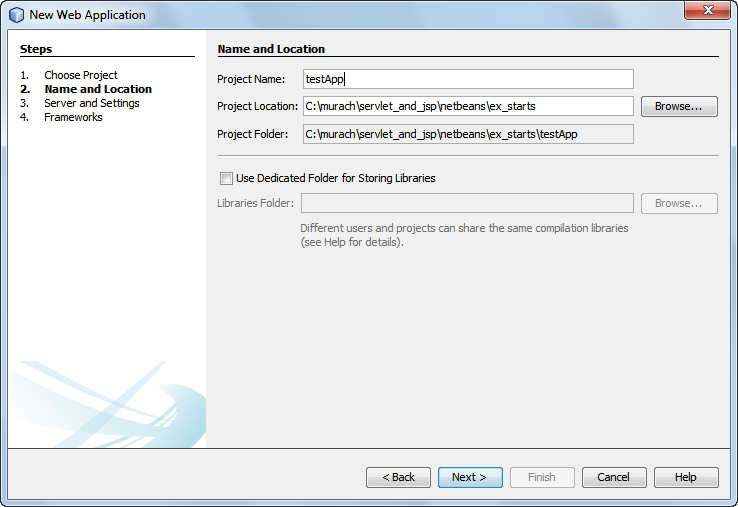 Murach's Java Servlets/JSP (3rd Ed.), C3
© 2014, Mike Murach & Associates, Inc.
Slide 5
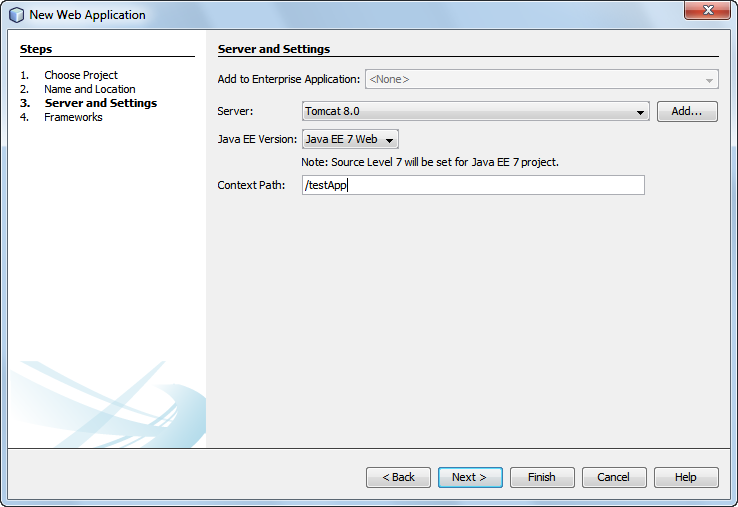 Murach's Java Servlets/JSP (3rd Ed.), C3
© 2014, Mike Murach & Associates, Inc.
Slide 6
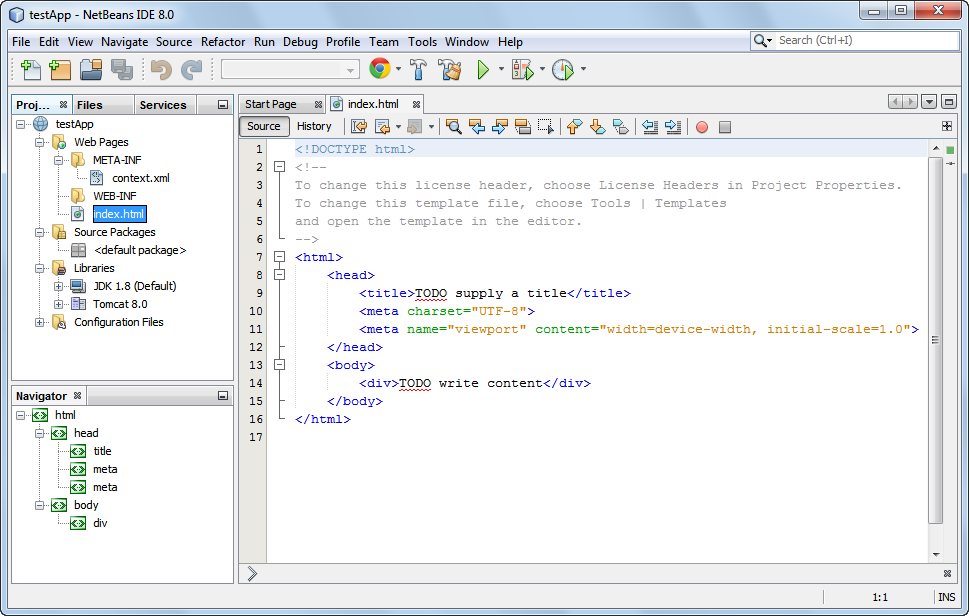 Murach's Java Servlets/JSP (3rd Ed.), C3
© 2014, Mike Murach & Associates, Inc.
Slide 7
Murach's Java Servlets/JSP (3rd Ed.), C3
© 2014, Mike Murach & Associates, Inc.
Slide 8
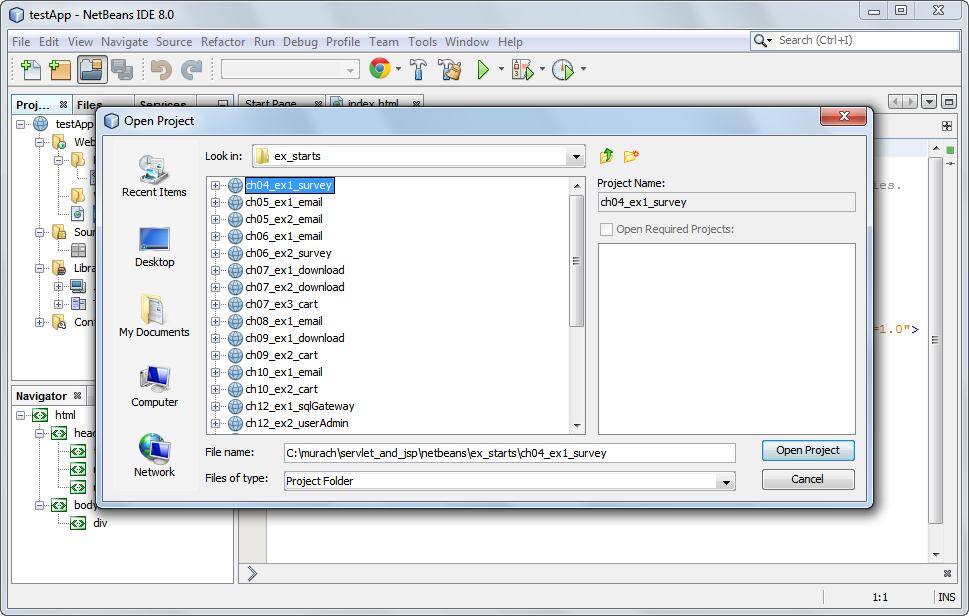 Murach's Java Servlets/JSP (3rd Ed.), C3
© 2014, Mike Murach & Associates, Inc.
Slide 9
Murach's Java Servlets/JSP (3rd Ed.), C3
© 2014, Mike Murach & Associates, Inc.
Slide 10
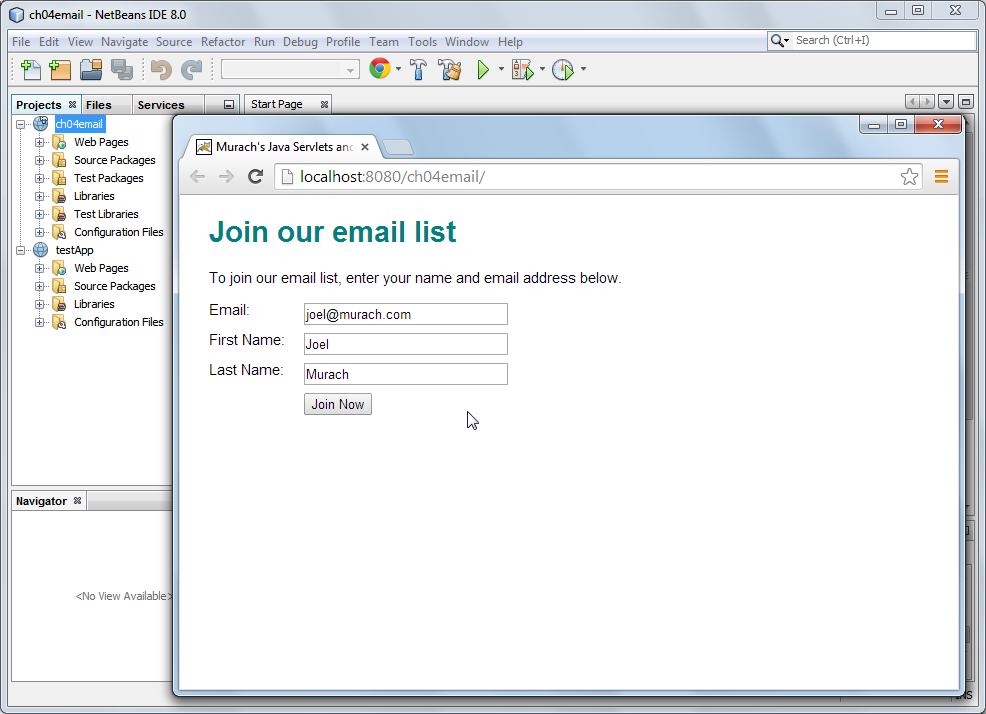 Murach's Java Servlets/JSP (3rd Ed.), C3
© 2014, Mike Murach & Associates, Inc.
Slide 11
Murach's Java Servlets/JSP (3rd Ed.), C3
© 2014, Mike Murach & Associates, Inc.
Slide 12
Murach's Java Servlets/JSP (3rd Ed.), C3
© 2014, Mike Murach & Associates, Inc.
Slide 13
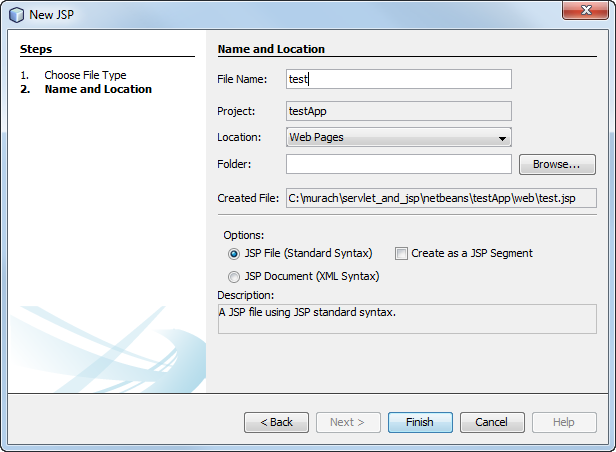 Murach's Java Servlets/JSP (3rd Ed.), C3
© 2014, Mike Murach & Associates, Inc.
Slide 14
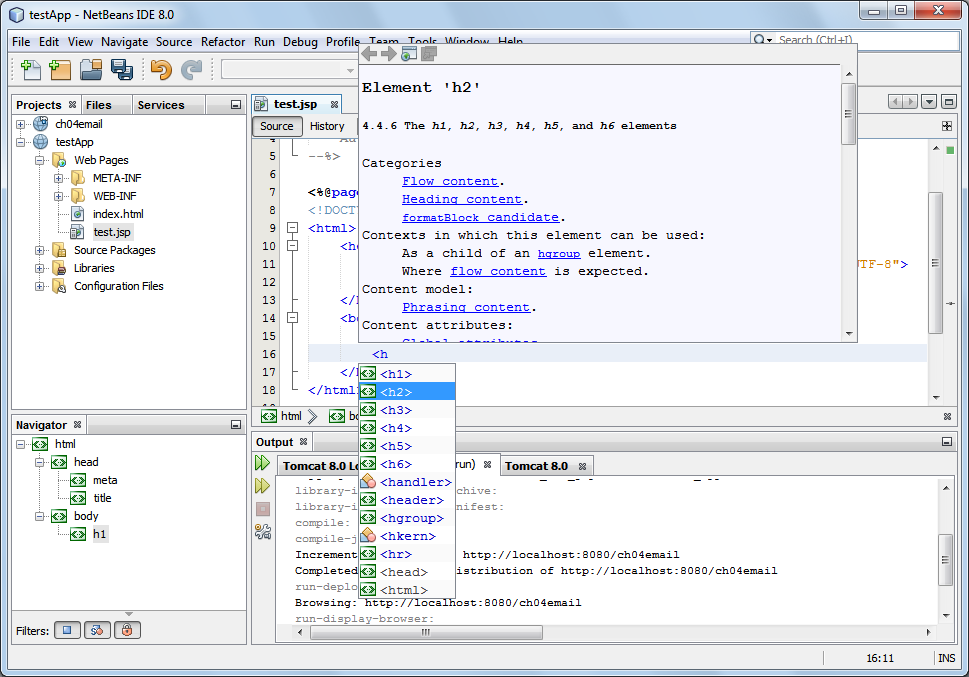 Murach's Java Servlets/JSP (3rd Ed.), C3
© 2014, Mike Murach & Associates, Inc.
Slide 15
Murach's Java Servlets/JSP (3rd Ed.), C3
© 2014, Mike Murach & Associates, Inc.
Slide 16
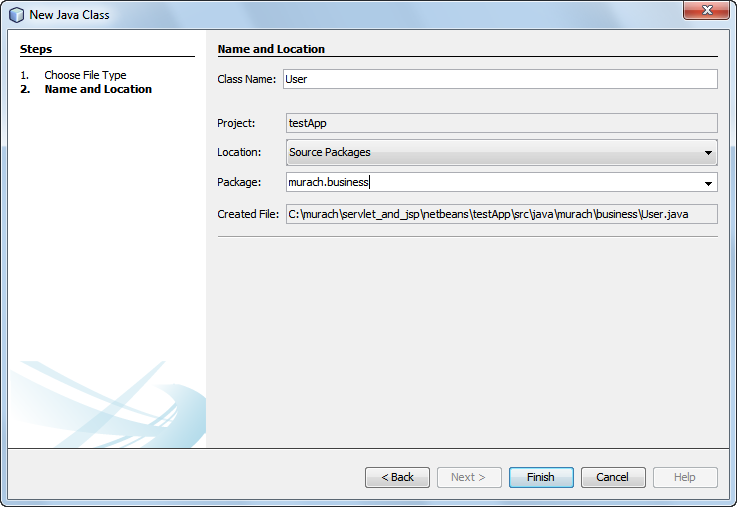 Murach's Java Servlets/JSP (3rd Ed.), C3
© 2014, Mike Murach & Associates, Inc.
Slide 17
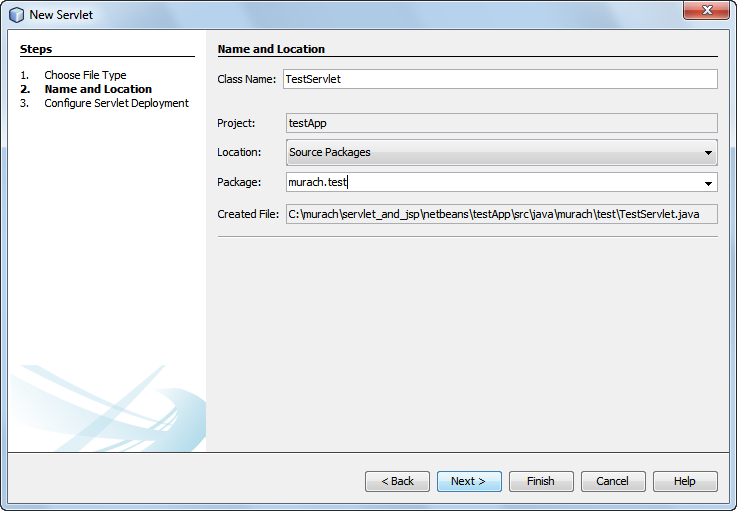 Murach's Java Servlets/JSP (3rd Ed.), C3
© 2014, Mike Murach & Associates, Inc.
Slide 18
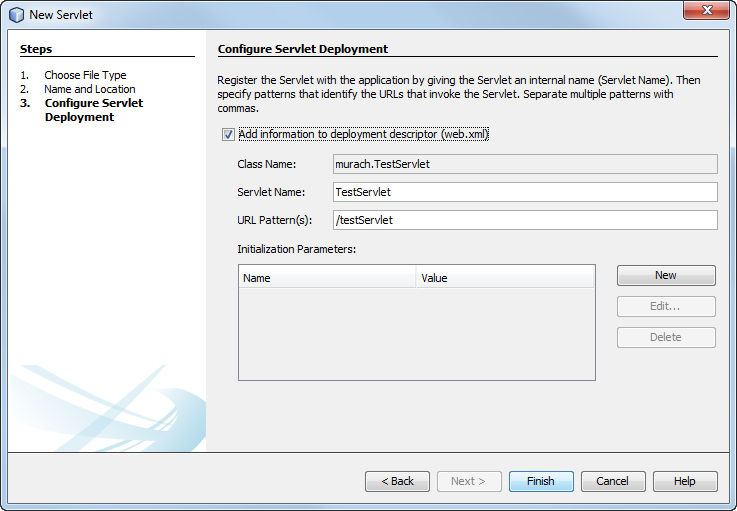 Murach's Java Servlets/JSP (3rd Ed.), C3
© 2014, Mike Murach & Associates, Inc.
Slide 19
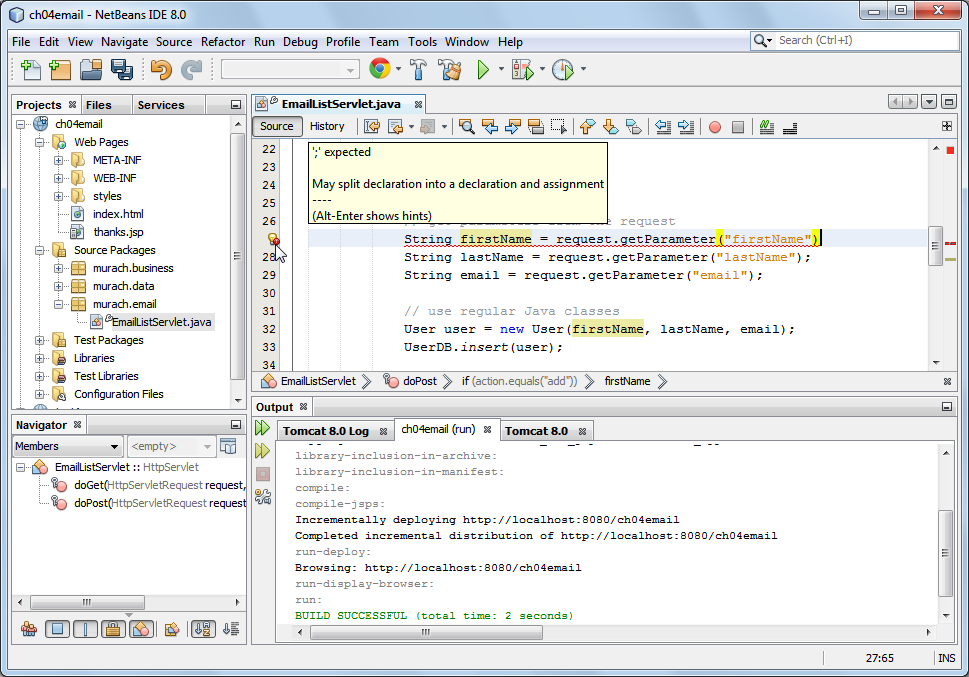 Murach's Java Servlets/JSP (3rd Ed.), C3
© 2014, Mike Murach & Associates, Inc.
Slide 20
Murach's Java Servlets/JSP (3rd Ed.), C3
© 2014, Mike Murach & Associates, Inc.
Slide 21
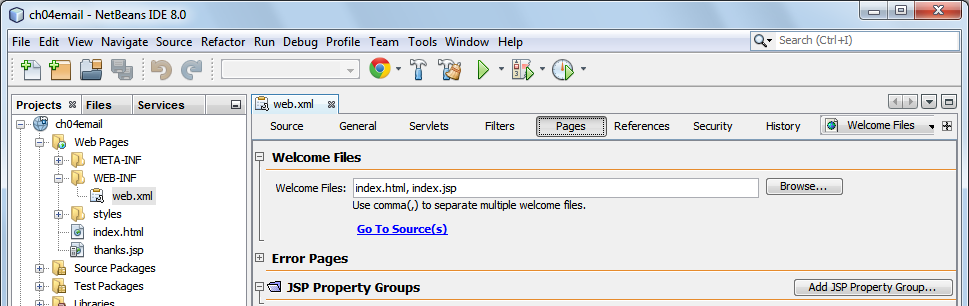 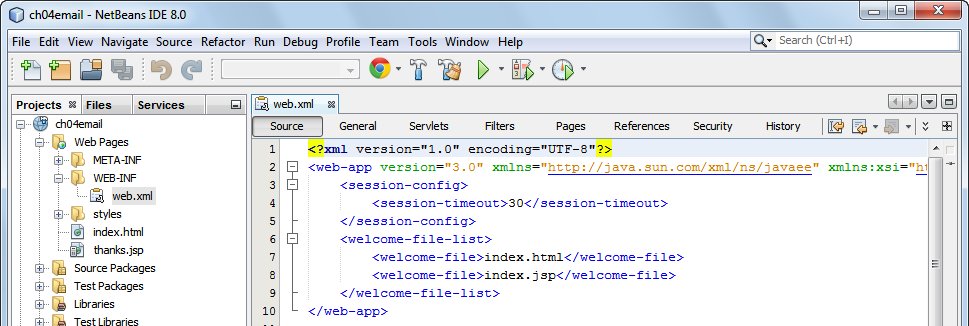 Murach's Java Servlets/JSP (3rd Ed.), C3
© 2014, Mike Murach & Associates, Inc.
Slide 22
Murach's Java Servlets/JSP (3rd Ed.), C3
© 2014, Mike Murach & Associates, Inc.
Slide 23
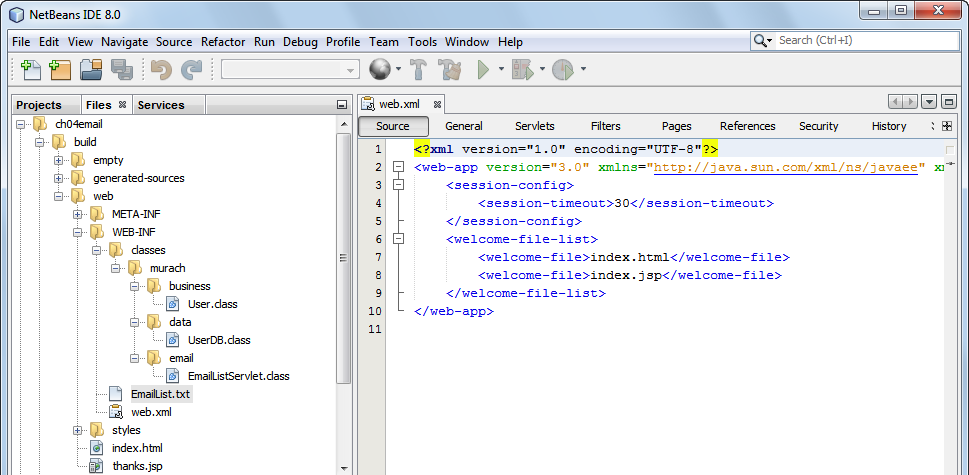 Murach's Java Servlets/JSP (3rd Ed.), C3
© 2014, Mike Murach & Associates, Inc.
Slide 24
Murach's Java Servlets/JSP (3rd Ed.), C3
© 2014, Mike Murach & Associates, Inc.
Slide 25
Murach's Java Servlets/JSP (3rd Ed.), C3
© 2014, Mike Murach & Associates, Inc.
Slide 26
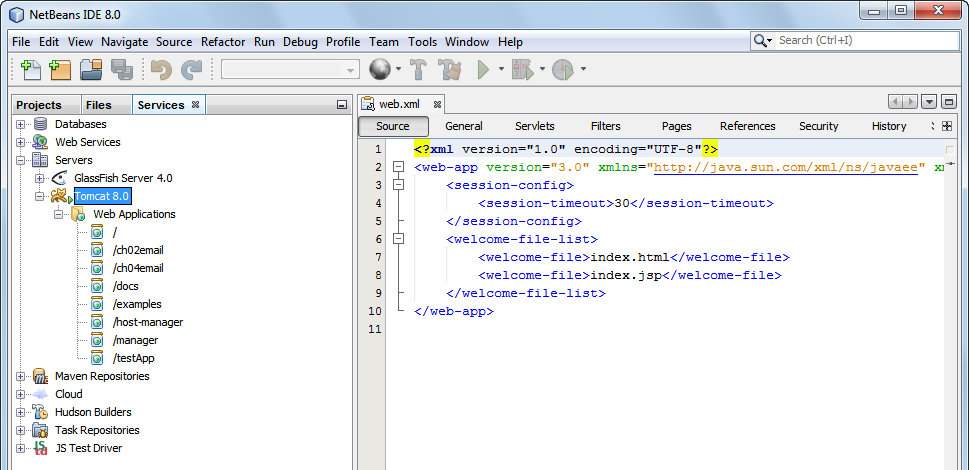 Murach's Java Servlets/JSP (3rd Ed.), C3
© 2014, Mike Murach & Associates, Inc.
Slide 27
Murach's Java Servlets/JSP (3rd Ed.), C3
© 2014, Mike Murach & Associates, Inc.
Slide 28
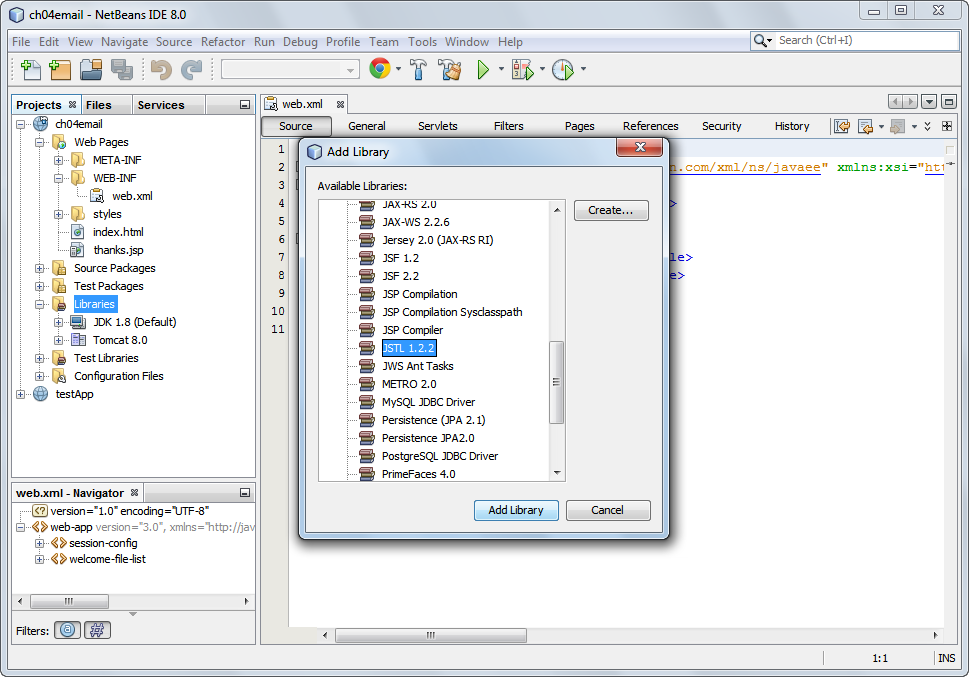 Murach's Java Servlets/JSP (3rd Ed.), C3
© 2014, Mike Murach & Associates, Inc.
Slide 29
Murach's Java Servlets/JSP (3rd Ed.), C3
© 2014, Mike Murach & Associates, Inc.
Slide 30
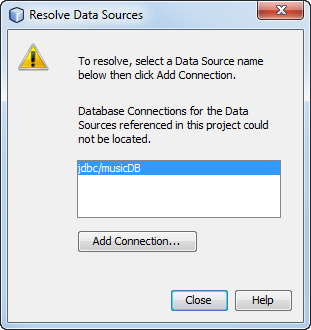 Murach's Java Servlets/JSP (3rd Ed.), C3
© 2014, Mike Murach & Associates, Inc.
Slide 31
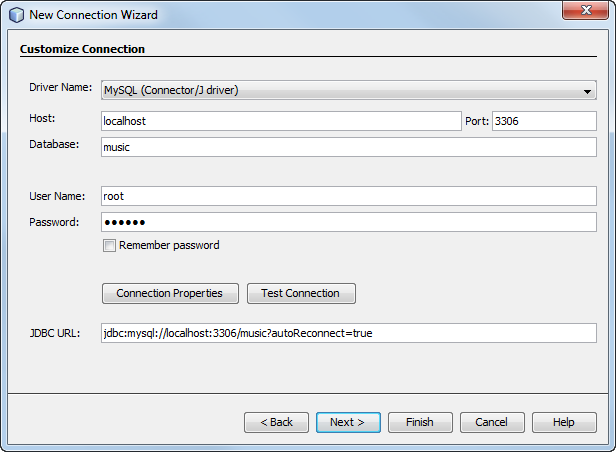 Murach's Java Servlets/JSP (3rd Ed.), C3
© 2014, Mike Murach & Associates, Inc.
Slide 32
Murach's Java Servlets/JSP (3rd Ed.), C3
© 2014, Mike Murach & Associates, Inc.
Slide 33
Murach's Java Servlets/JSP (3rd Ed.), C3
© 2014, Mike Murach & Associates, Inc.
Slide 34